Hasil kerja
1
Objek kerja
2
Peralatan Kerja
3
Tugas per tugas jabatan
4
PERHITUNGAN JUMLAH KEBUTUHAN PEGAWAI
Ada 4 metode yang dapat digunakan untuk menghitung jumlah kebutuhan pegawai:
Hasil Kerja
Hasil kerja adalah output/produk jabatan
Metode ini digunakan untuk jabatan yang hasil kerjanya dapat dikuantifisir
Mudah digunakan untuk jabatan yang hasil kerjanya hanya satu jenis
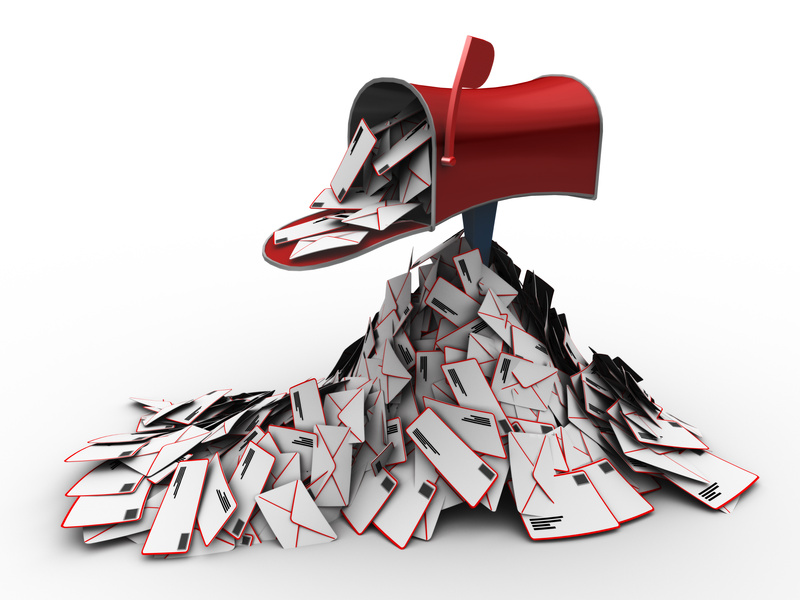 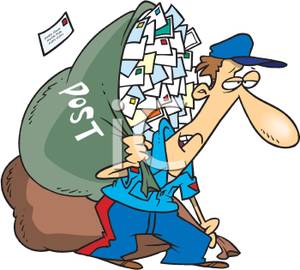 Contoh: Penyortir Surat
Hasil kerja    : surat yang telah disortir
Beban kerja : 500 surat per hari
Standar kemampuan rata-rata penyortir : 100 surat per hari
Jumlah penyortir yang dibutuhkan:
500 surat
x
5 orang
=
1 orang
100 surat
Objek Kerja
Objek kerja adalah objek yang dilayani dalam pelaksanaan pekerjaan
Metode ini digunakan untuk jabatan yang beban kerjanya bergantung dari jumlah objek yang dilayani
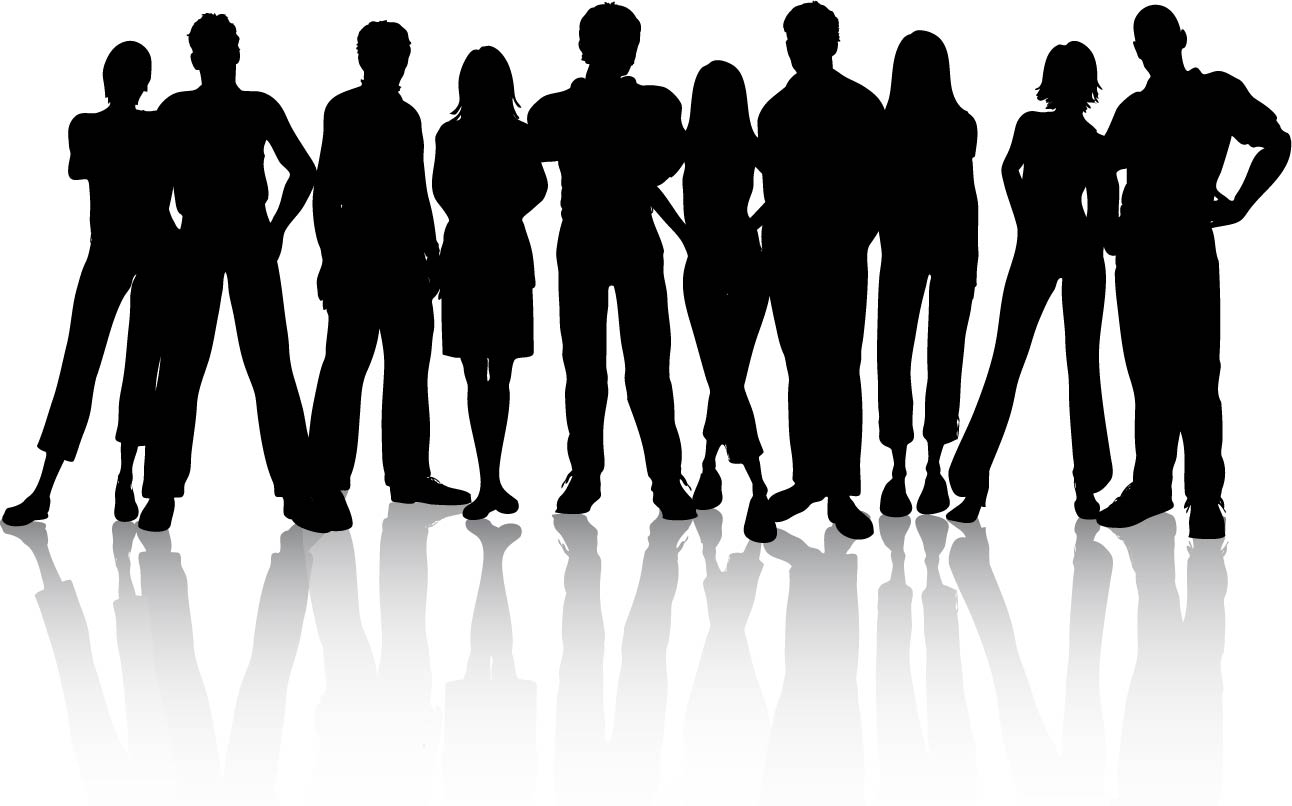 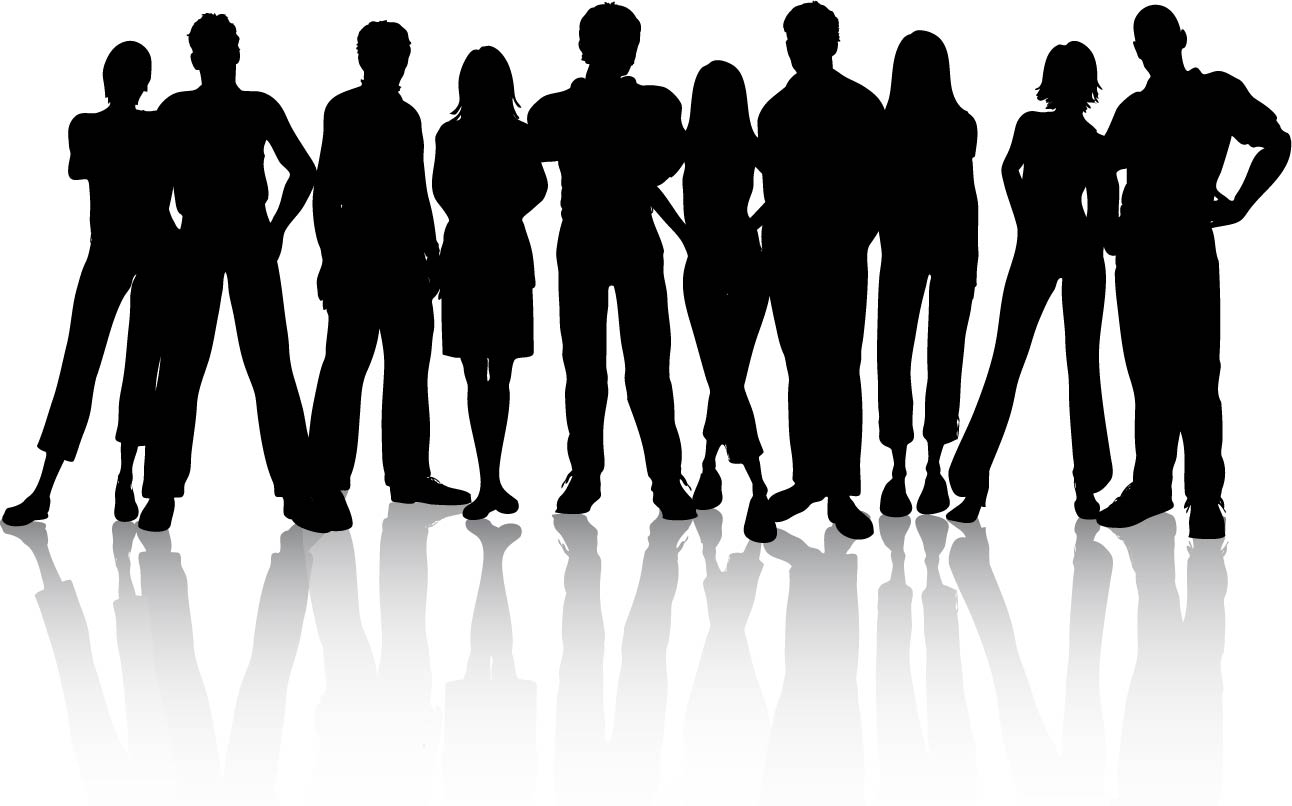 Contoh: Penerima Tamu
Objek kerja  : tamu
Beban kerja : 150 tamu per hari
Standar kemampuan rata-rata penerima tamu : 
	   50 tamu per hari
Jumlah penerima tamu yang dibutuhkan:
150 tamu
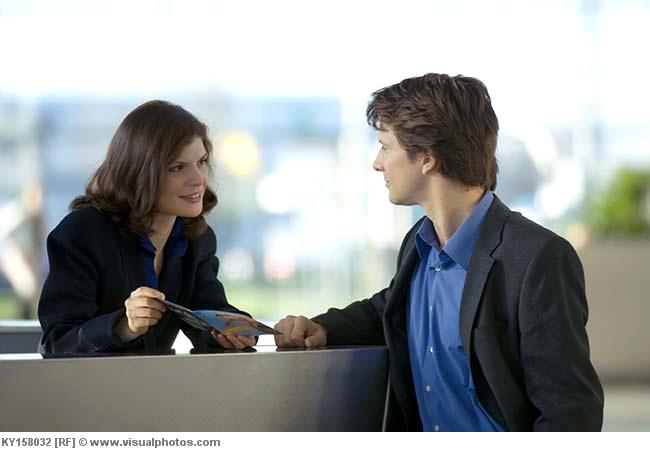 x
3 orang
1 orang
=
50 tamu
Peralatan Kerja
Peralatan kerja adalah alat yang digunakan untuk bekerja
Metode ini digunakan untuk jabatan yang beban kerjanya bergantung pada peralatan kerja
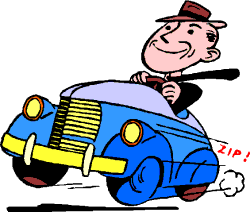 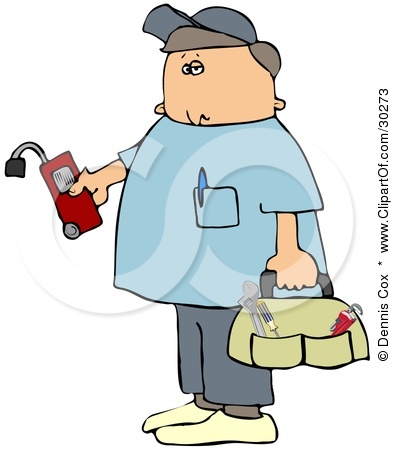 Contoh: Pengemudi dan Montir
Satuan alat kerja : mobil (kendaraan dinas)
Jumlah alat kerja yang dioperasikan : 20 mobil
Rasio pengoperasian alat kerja : 1 pengemudi 1 mobil
                                                 1 montir 5 mobil
Jumlah pegawai yang dibutuhkan:
20 mobil
x
20 pengemudi
1 pengemudi
=
1 mobil
20 mobil
x
1 montir
4 montir
=
5 mobil
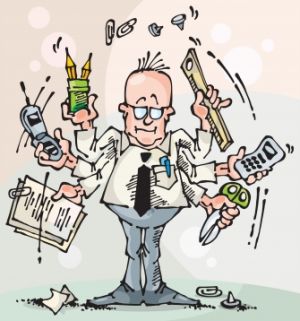 Tugas per Tugas 
Jabatan
Metode ini digunakan untuk jabatan 
	yang hasil kerjanya beragam jenisnya
Informasi yang dibutuhkan untuk dapat menghitung kebutuhan pegawai:
Uraian tugas serta jumlah beban pada setiap tugas
Waktu penyelesaian tugas
Jumlah waktu kerja efektif per hari rata-rata
Rumus:
∑ WPT
∑ Waktu penyelesaian tugas
=
∑ WKE
∑ Waktu kerja efektif
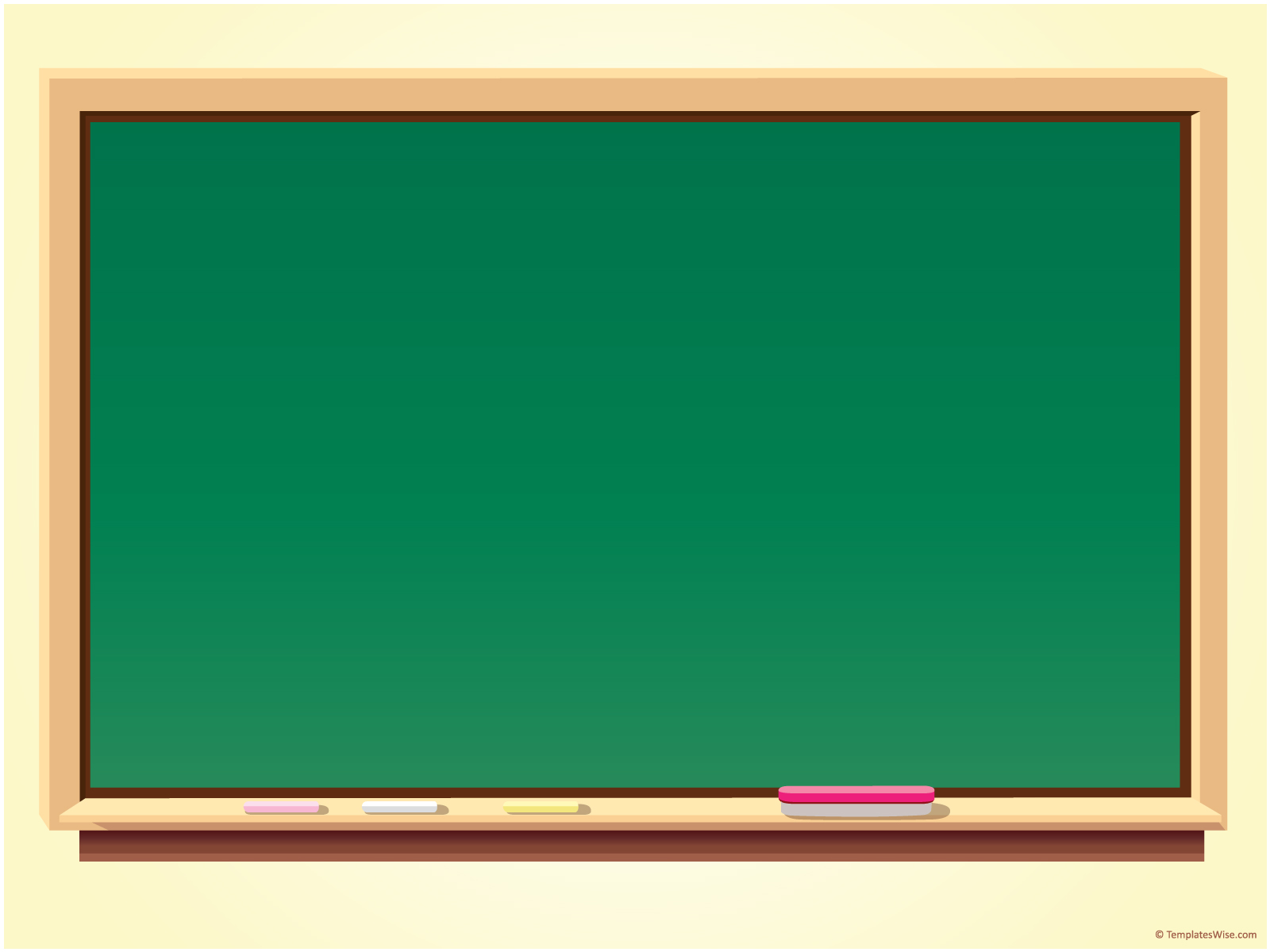 Terima Kasih